ACGME Survey 2024 – Five Best Practices
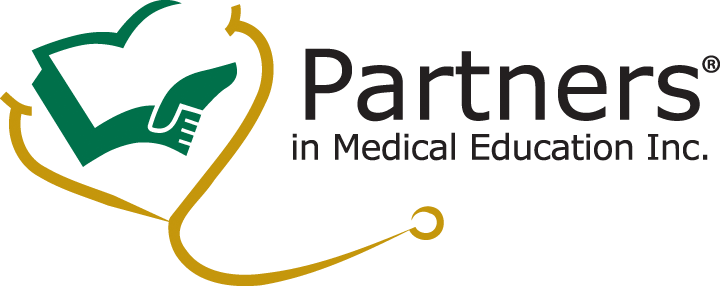 Enlist senior residents/fellows to 
provide pre-survey education
03
When the leadership conducts the pre-survey education, it can be viewed as “intimidating.”
04
Discuss the survey with residents/fellows
02
Develop an agenda for the pre-survey education
In addition to covering your pre-survey education agenda, provide background information and an understanding of the importance of the survey and how the ACGME uses the data.
Review last year's survey
2)   Prepare survey talking points to review key survey terms and program-specific information for each of the content areas
01
05
Schedule a didactic session for the ACGME Survey
Consider Compliance
70% - Resident/Fellow
70% - Faculty
It is critical that residents/fellows take a break from their patient care to focus on this high-stakes survey. Setting aside a didactic time indicates the importance of this survey.
Since it is vital that those that take the survey also participate in the pre-survey education, be sure that anyone who completes the survey at another time is provided with the same pre-survey education.